English grade 5 
Chapter 1 Shops and Shopping
Unit 4 Shopping
How many watermelons do you want buy?

Student’s book 22
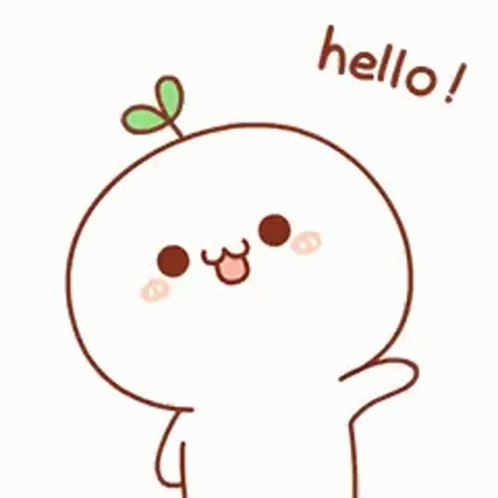 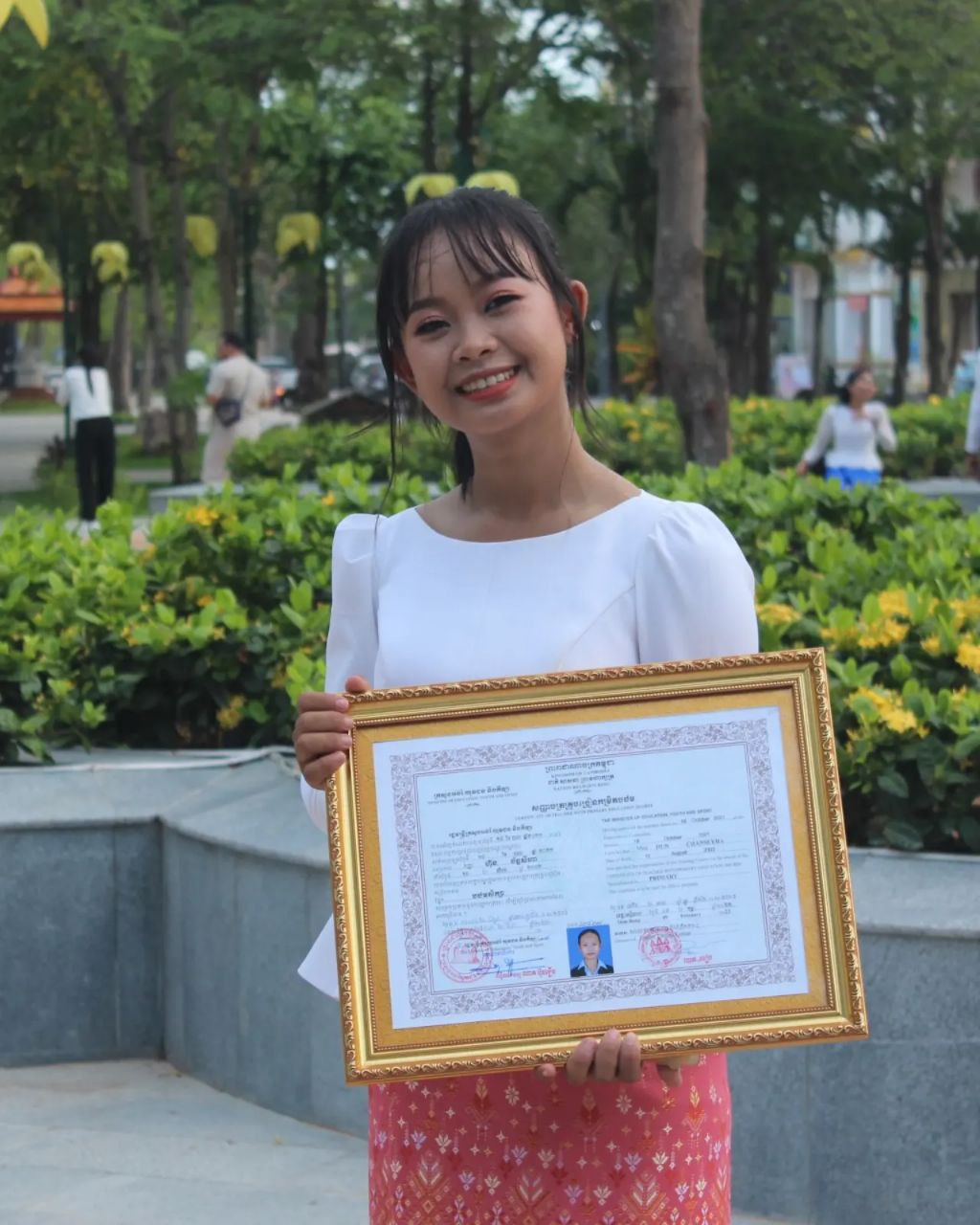 How many
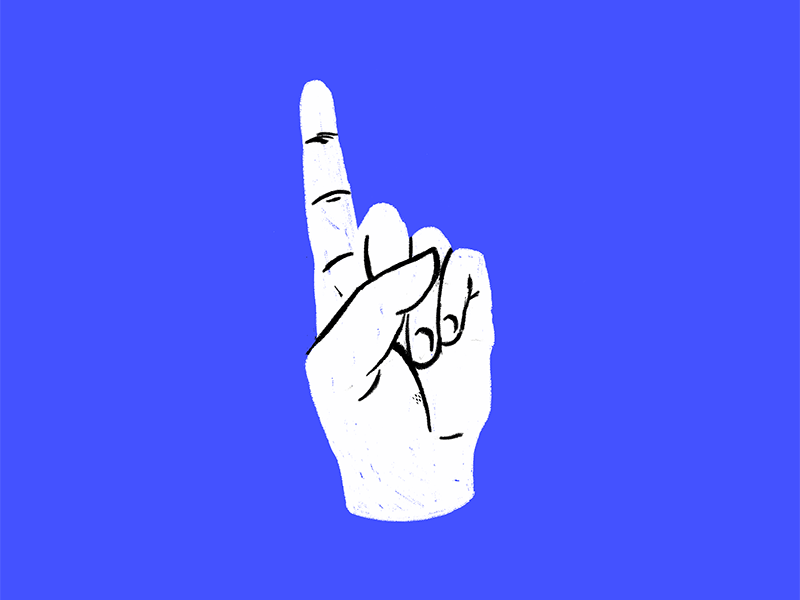 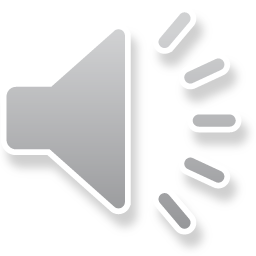 ចំនួនប៉ុន្មាន
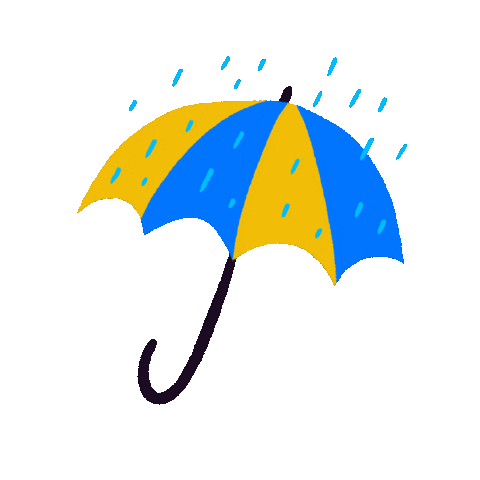 Umbrella
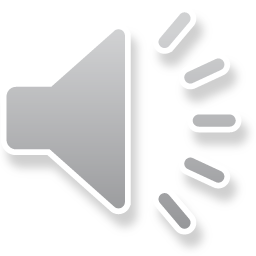 ឆ័ត្រ
Watermelon
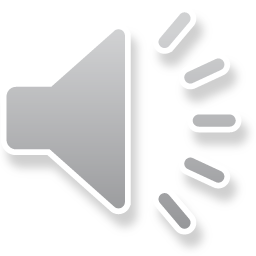 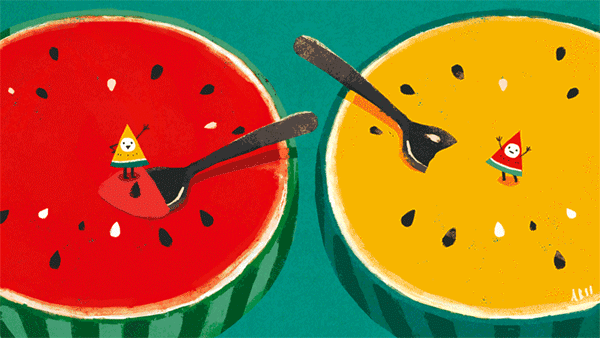 ផ្លែឪឡឹក
Listen and repeat
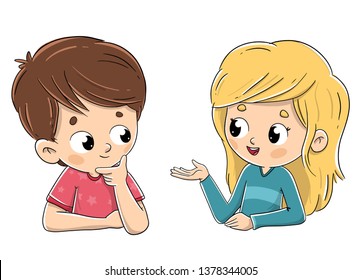 How many watermelons do you want to buy?
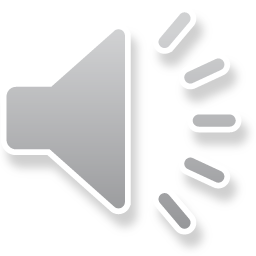 តើអ្នកចង់ទិញឪឡឹកប៉ុន្មាន?
Listen and repeat
I want to buy 2 watermelons.
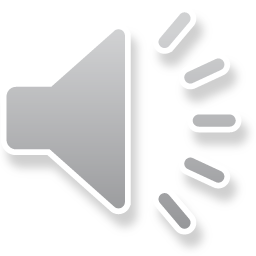 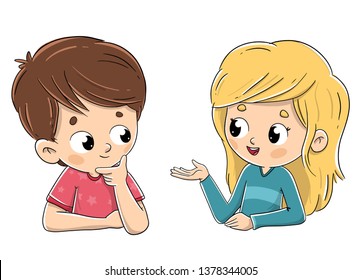 ខ្ញុំចង់ទិញ ឪឡឹក ២ផ្លែ។
Pair work
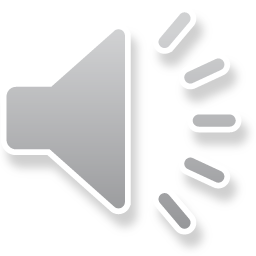 How many watermelons do you want to buy?
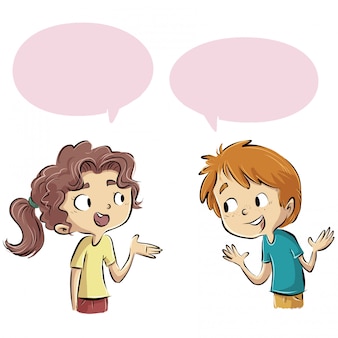 I want to buy 2 watermelons.
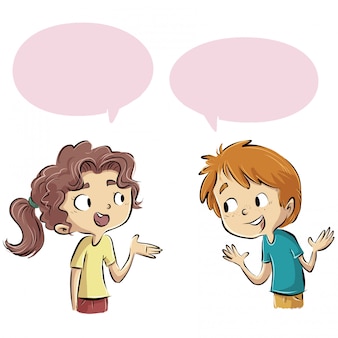 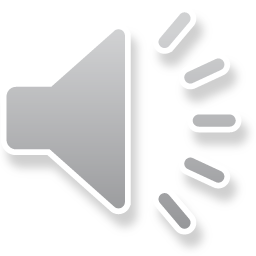 An umbrella, a watermelon, zipper, vegetables, orange
Group work
Umbrella, watermelon, zip, vegetables, orange
1
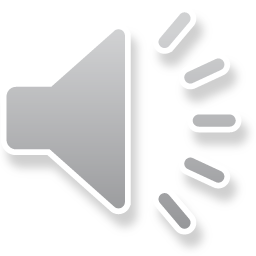 How many watermelons do you want to buy?
I want to buy 2 ……......
How many ………… do you want to buy?
4
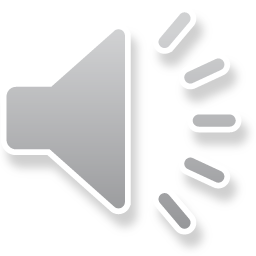 I want to buy 2 watermelons.
How many ………… do you want to buy?
2
I want to buy 2 ……......
How many ………… do you want to buy?
3
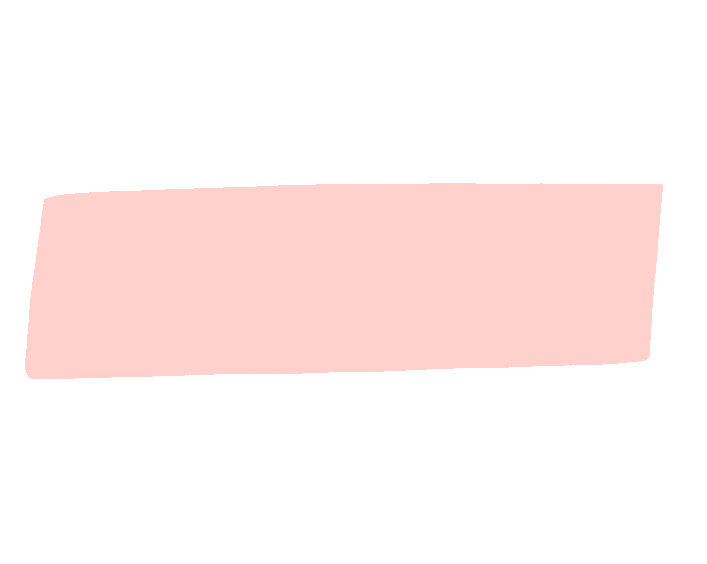 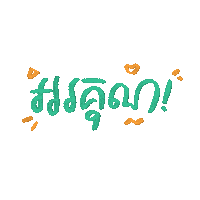 By Hun chanseyha